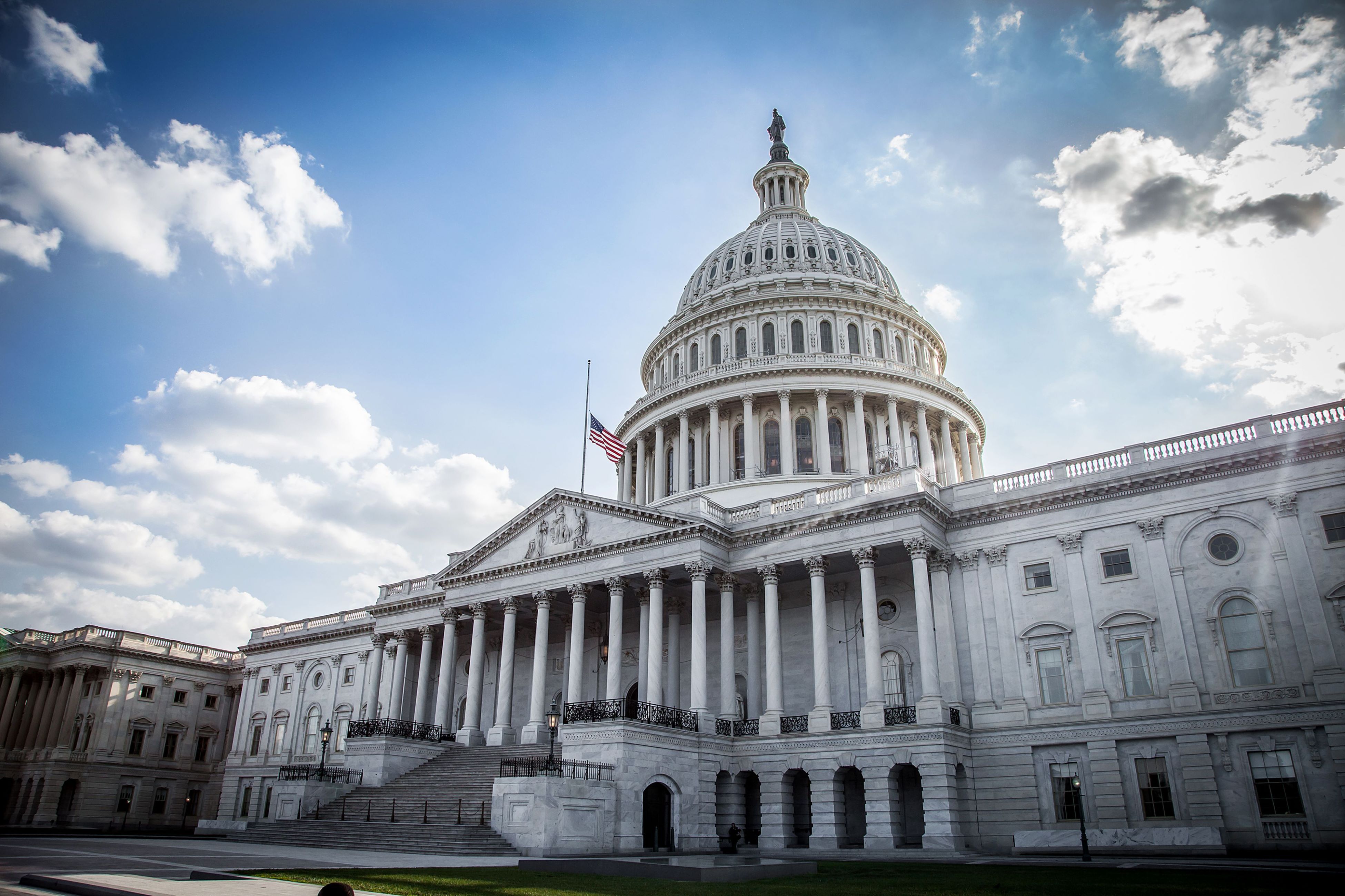 WANDA 2025
February 10th-13th
Closing
Workshop for Applied Nuclear Data Activities
Sponsored by the Nuclear Data Interagency Working Group
WANDA only happens because of all of you
We once again want to thank:
The program managers for their support, for fighting the snow       , discussion, and clear overviews of their nuclear data needs and a special thanks to the members of the NDIAWG for their continued support of these efforts
The NDWG for their planning efforts 
The session chairs for their expertise and organization in bringing together experts in our five topic areas and leading discussions on data needs
The speakers who also provided their expertise and knowledge 
The FOA PIs and participants for sharing their projects’ progress and showing the successes of WANDA
All of our attendees for their time and contributions to discussions, to provide input for the future of nuclear data
Lisa, Stacy, and Cheryll for all of their hard work organizing, greeting, running presentations, and making the meeting flow smoothly!
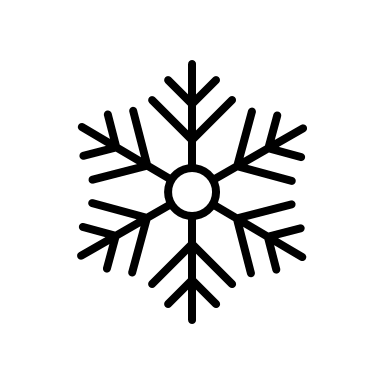 [Almost] final feedback and discussion
What did you like and/or dislike with WANDA 2025?
What do you think about the venue?
Format:
Monday-Thursday best?
Poster session
Session topics:
How engaging were the topics this year?
What should we focus on next year?
Past Session Topic Suggestions
S/U Sessions
Sensitivity studies
“Truth in Covariances” and S/U analysis
Methods for propagating uncertainties
Covariances and errors in benchmark and data tuning
UQ/S capabilities development and methods
Benchmark/validation/propagation of uncertainties 
Benchmarks and metadata
Uncertainty Quantification in Nuclear Data

Pipeline Sessions
Methods for cross section data library tuning
Turning ND pipeline into a Bayesian network
Future of nuclear data pipeline
Methods to speed up pipeline using (or not) advanced computing
Best practices/SQA
Ensure Utilization of new data in Application Code
What ND measurements, modelling, evaluation, compilation and other horizontal methods should look like in say 2040

Program Based Sessions
A focused topic for NE
FRIB needs
NRC could use more discussion
Space, medical and fusion applications 
Versatile Test Reactor (VTR)  
Nuclear data for decommissioning
Medical isotope nuclear data library
Other Sessions

Structural materials
Thermal scattering
Processing codes and formatting
Disentangling Multiphysics models/data
Shielding - Elastic and inelastic scattering as it pertains to shielding - Validation for shielding
Scattering: elastic and inelastic
Theory
Materials and targetry
Follow-up of Atomic Data session
Processing big data sets
Gaps in facilities and infrastructure
Code development:  processing, evaluation, transport
The production of a charged-particle reaction library to 200+ MeV/amu and how to validate
Direct measurements of radioisotope targets
Gamma production
The transition from resonant to continuous treatments of nuclear data
Data needs synergies
ENDF 9.0
Catch-all/Miscellaneous/Stand-alone talks
Session Topic Suggestions from WANDA2022
more on space applications 
short-lived isotopes
Nuclear data for radiation damage metrics
Importance and treatment of cross-reaction channel correlations
Derivation of uncertainty in experimental data measurements
Determination of uncertainty in calculated cross sections
Nuclear data needs to enable new neutron detection capabilities/systems
New nuclear data opportunities and needs arising from FRIB coming online
Nuclear decay data continues to be a point of concern for Nuclear Forensics
Spontaneous fission yields (SFY), including data for Pu240 and Cm isotopes. 
The integration of fission yield inventories calculations for SFY into SCALE/ORIGEN.   
Fusion
Walkthrough of past workshop recommendations and assessment of progress (this might require more homework ahead of WANDA - but workshop attendees could discuss what still needs to be done to close or if open recs are still needed)
Maybe something more in depth on medical (how to ""do"" nuclear data with biology - cancer treatments, etc). A lot of good discussions during WANDA22 during stopping power session and presentation from NIH"
neutron capture
Nuclear data for medical applications (production, dosimetry, etc.). Focus on alpha emitters.
FRIB needs, 
Uncertainty Quantification
Recent data updates and the downstream effect on applications
Data of importance for safeguards measurements 
"The Future of Nuclear Data Processing" would make a great session and is long overdue.
Session Topic Suggestions from WANDA 2024
Covariances for Experimentalists, Photo-Fission Nuclear Data Needs
Reactor Physics Benchmarks for HALEU fuel
Knowledge management and knowledge sharing to support nuclear data evaluation.
I would like to see a follow-up to the FES sections. I think fusion identified many needs and to address even a small subset of those needs with any fidelity in a single year is highly unlikely.
Bridging the gap between evaluators and experimenters: sometimes there’s a confusion between what experiments provide and what evaluators need. Also there’s not an official way to provide data to evaluators. EXFOR compilation can take time but the data could be handed out before the compilation is completed, so I think it’d be interesting to discuss ways of communicating new data.
Theory needs for nuclear data, I’d like to revisit the training (aka people pipeline) session that we had a few years ago
workflow / pipelines / software - - making the nuclear data enterprise more accessible to non-experts
AI/ML -- revisited in light of new developments
workforce issues -- recruitment, training, retention, and publicizing nuclear data importance
advanced statistical methods -- to bring the community up to speed
cross-disciplinary synergies -- strategies for identifying, growing, and funding 
career paths in nuclear data -- showcase the wide variety of options
"industrial" (for-profit) nuclear data enterprises -- compare/contrast with academic and lab efforts
metrics for assessing progress and efforts in nuclear data
Session Topic Suggestions from WANDA 2024 (cont)
sensitivity studies -- how to quantitatively choose your next nuclear data research topic
Uncertainty quantification & covariances for experimental methods
Processing codes (UQ from evaluation to transport, and HPC)
UQ (measurements, evaluations, formats, processing, transport, sensitivity methods)
Validation of nuclear data beyond criticality: connecting theory with practical impacts 
I would love to hear from folks in medical physics about their data needs. I think that's an area where we can really help improve lives.
The magic behind the covariance data: practical examples and best practices for general users of the data
Nuclear data infrastructure (databases, computing, etc) modernization needs
Nuclear theory (predictive capability, fission/fusion, etc)
Nuclear astrophysics
UQ
Open Data and Data Preservation
Connections between nuclear science and materials science (TSL, radiation damage)
Nuclear deterrence
Wrapping up WANDA 2025 and looking ahead to WANDA 2026
WANDA 2026
Session chairs need to send their reports (thanks to the rapporteurs who took detailed notes during the session) February 2025
Ellen and Jesse will then write and edit the final publication
Survey is coming for your feedback
you will be able to suggest topics and chair-people for that topic
WANDA 2026
We're planning to book this venue, for February 9-12, 2026
See you in DC next year!
Thank you for making WANDA a success!
Program Managers:
Sharon Stephenson (DOE)
Keith Jankowski (DOE)
Robert King (OCIO/DOE)
Nicholas Antonio(DOE)
Don Algama (DOE)
Tod Caldwell (DOE)
Jim Peltz (DOE)
Doug Bowen (ORNL)
Lucas Kyriazidis (NRC)
Joanna Ingraham (DRTA)




Session Leads:
Todd Bredeweg (LANL)
Jo Ressler (LLNL)
Aaron Couture (LANL)
Mike Loughlin (ORNL)
Paul Romano (ANL)
Theresa Cutler (LANL)
Javier Ortensi (INL)
David Brown (BNL)
Adam Daskalakis (NNL)





Rapporteurs:
Peter Brain (LANL)
Karishma Shah (LBNL)
Ian Parker (RPI)
Adrien Terricabras (LANL)
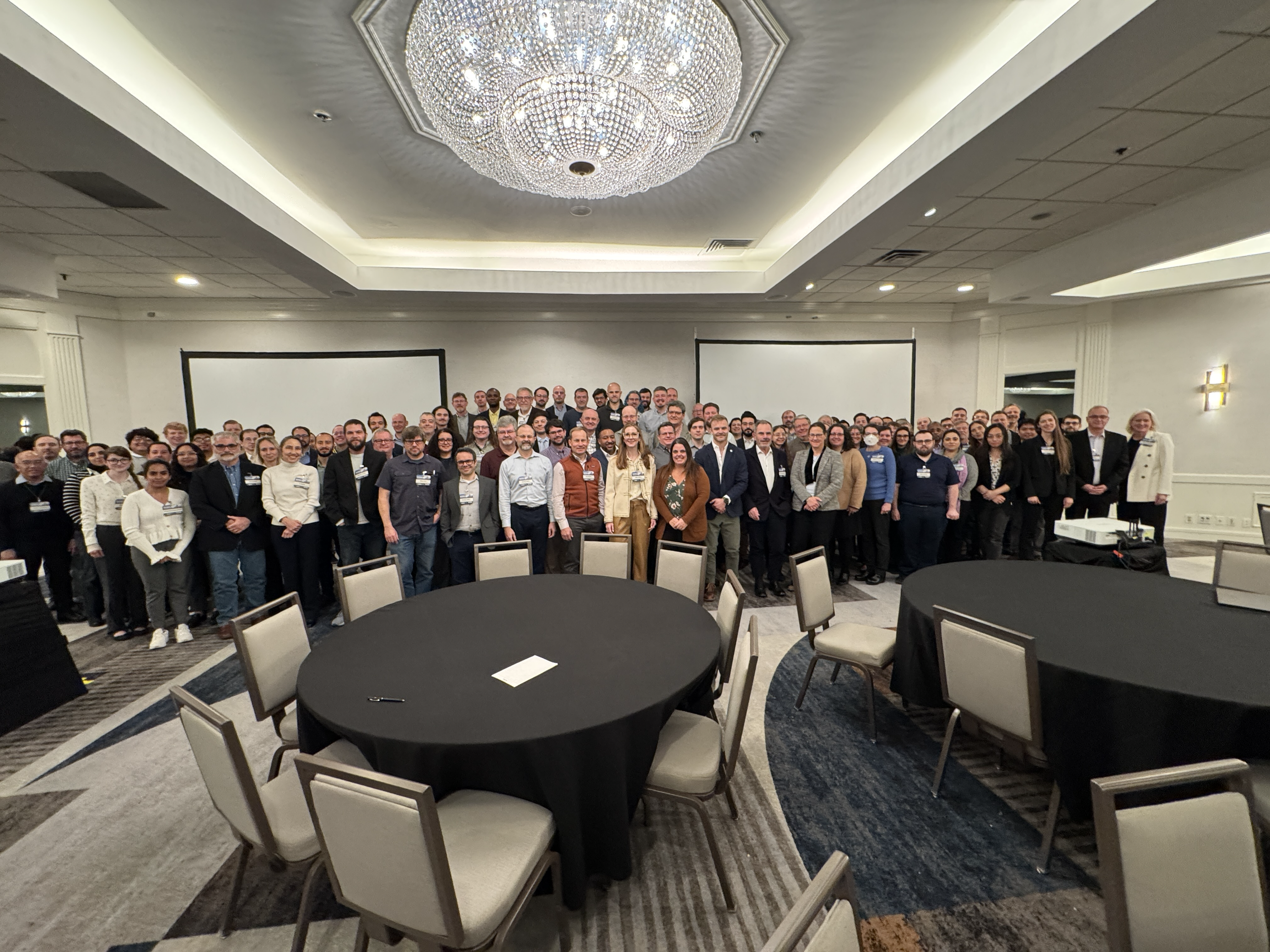 And all speakers, attendees, and participants!  
It is integral to bring together data funders, producers, evaluators, users, preservers, processors, and validators to identify cross-cutting needs.  
WANDA would not be possible without you!
Questions, comments, or suggestions?
Contact any of us:
Jesse Brown, brownjm@ornl.gov
Ellen O’Brien, emobrien@lanl.gov 
Lisa Felker, felker7@llnl.gov
Todd Bredeweg, toddb@lanl.gov
Jo Ressler, ressler1@llnl.gov